INTRODUCTION TO NEGOTIATING SKILLS
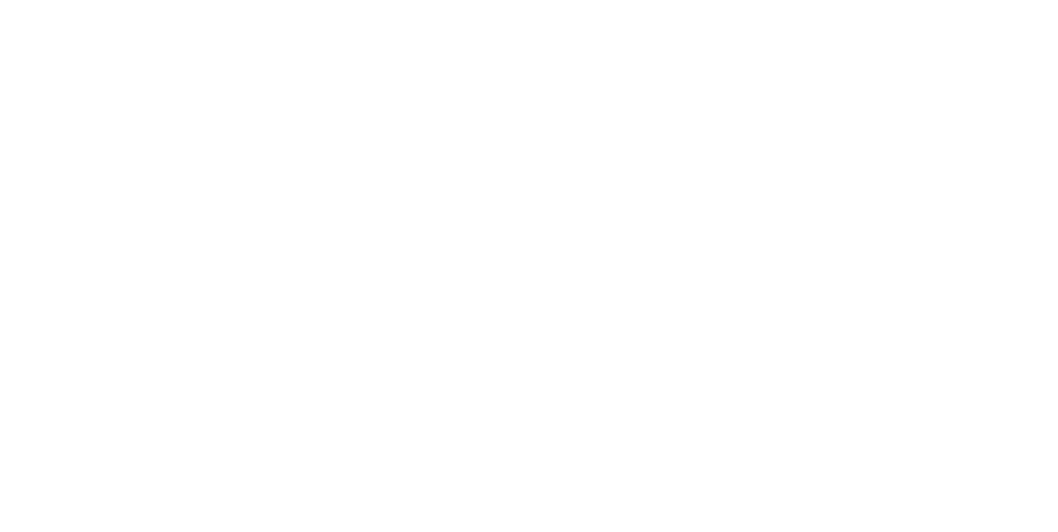 Food for thought…
“A Chess game is a dialogue, a conversation between a player and his opponent. 
Each move by the opponent may contain threats or be a blunder, but a player cannot defend against threats or take advantage of blunders 
if he does not first ask himself:
	What is my opponent planning after each move?”
Bruce A. Moon
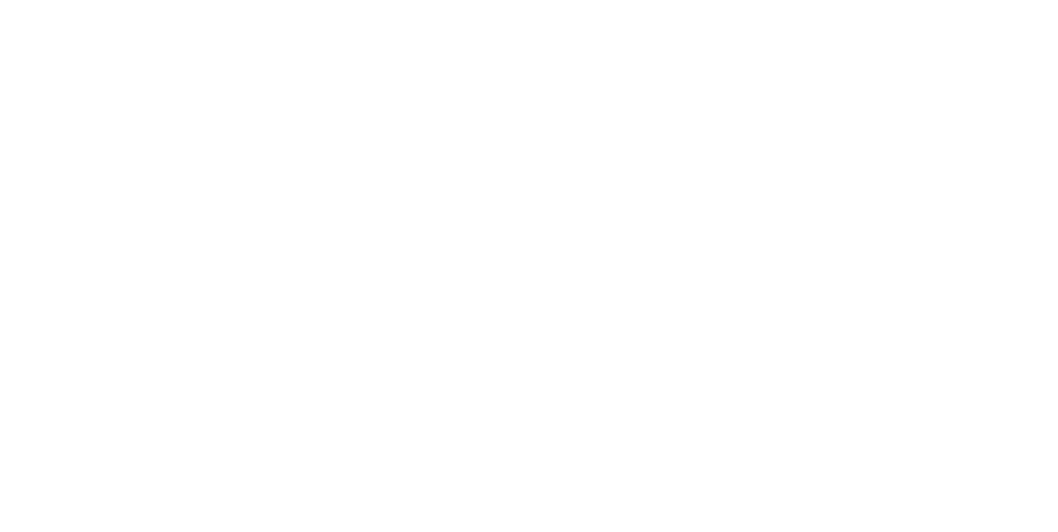 Aims of this session
By the end of this session, you will describe the phases of negotiation
understand how to prepare for a negotiation considering:
research, 
strategy, 
physical, psychological, environmental influences
understand key factors during negotiation including:
opening, 
positioning, 
communication skills, 
time
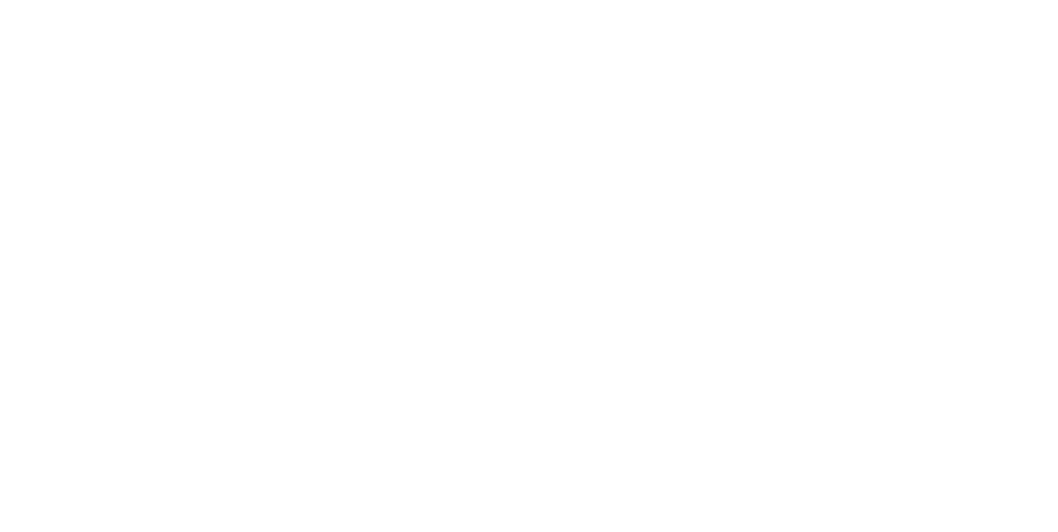 Activity 1
Working in pairs, find out from your colleague: -
their name, union role and employer
what their experience is of negotiating
what successes they’ve had in the past
what they see as their strong points
what areas they would most like to develop
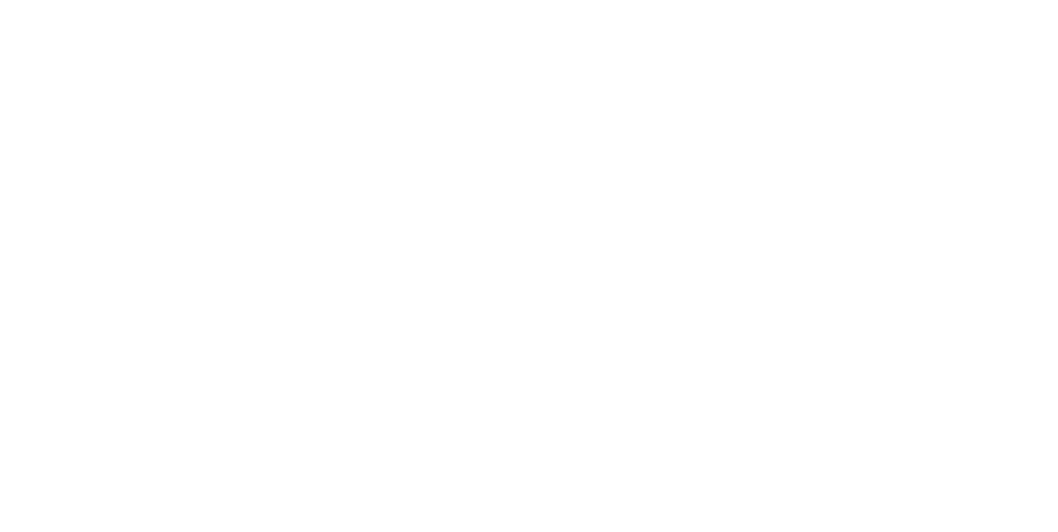 Definition
Negotiation: -
is a dialogue between two or more people or parties intended to reach a mutually beneficial outcome, resolve points of difference, to gain advantage for an individual or collective, or to craft outcomes to satisfy various interests.
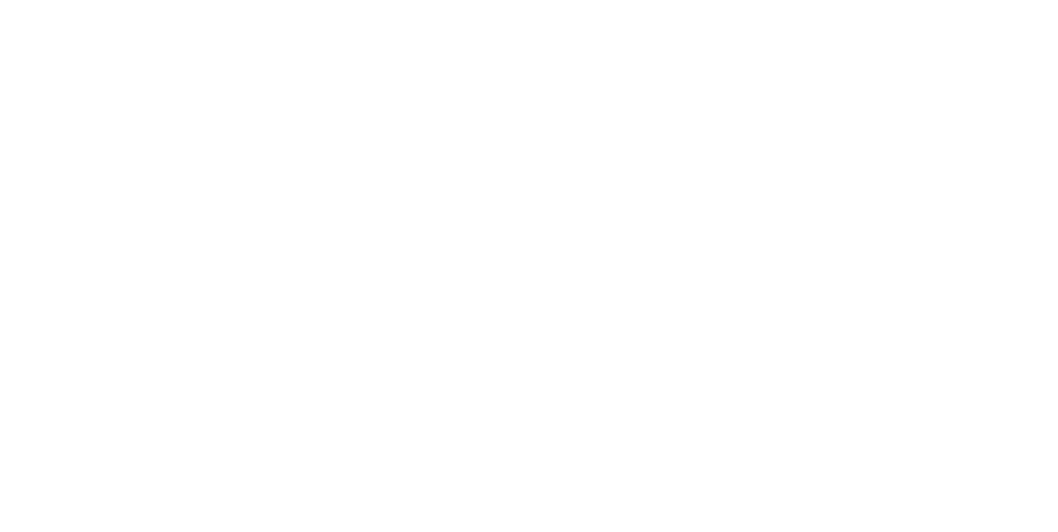 Phases of negotiation
Preparation
Proposal
Negotiation
Agreement
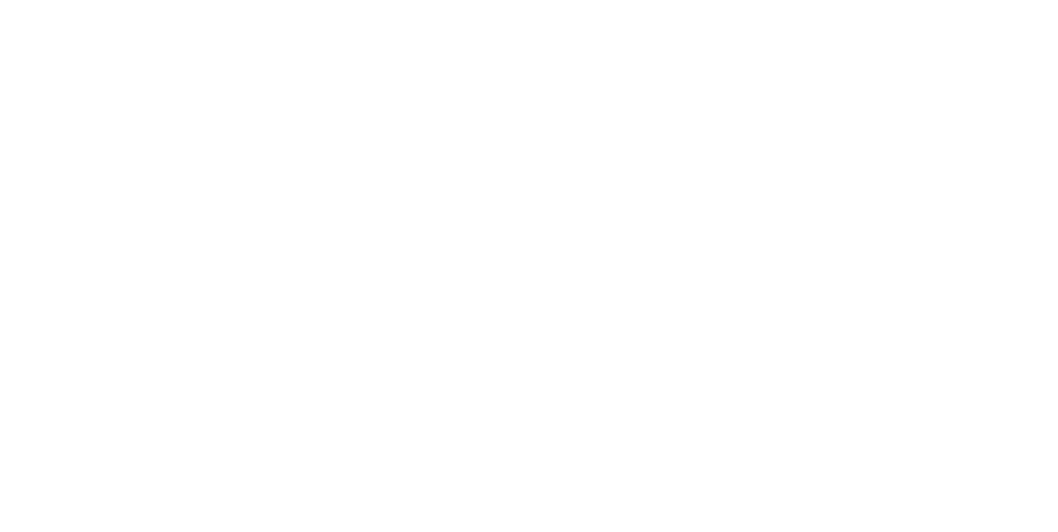 Activity 2
1ST PHASE - PREPARATION

Working in groups: -

think about what you would do to prepare for a negotiation
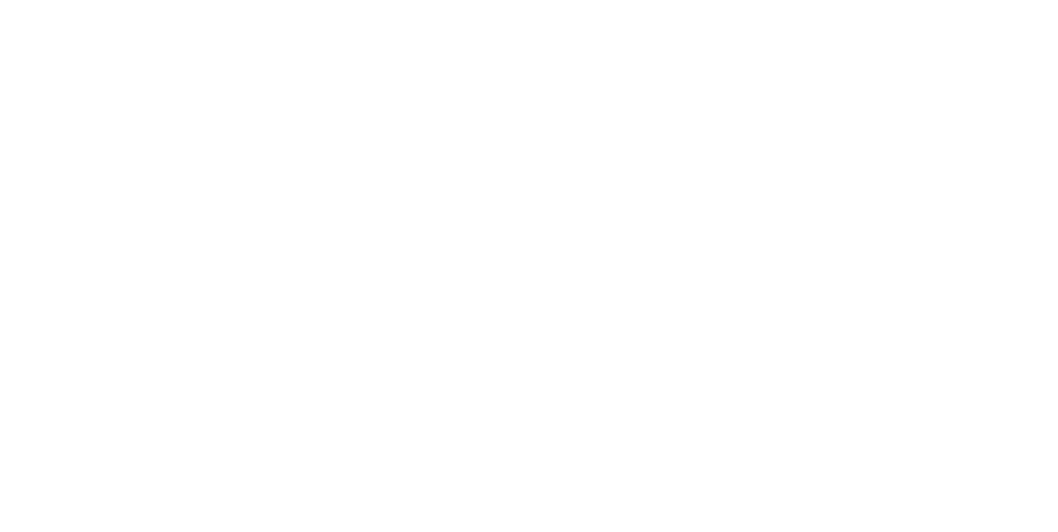 [Speaker Notes: Think about key objectives, developing arguments to support your proposal, allocating roles]
1st phase - preparation
Strategy:
what are your aims / goals?
primary / secondary / concessionary?
minimum / fall back position?
who defines them?
what are the employers aims / goals?
who will your team be?
rules of engagement / terms of reference
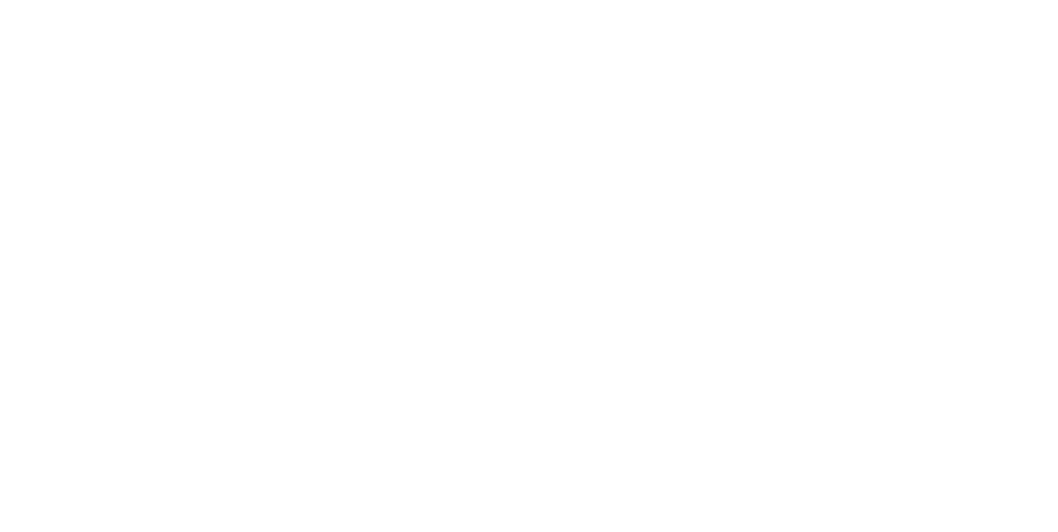 1st phase - preparation
Research:
gather facts / evidence
from who / what / where?
identify supporting information
think how the employer will support their position
never make assumptions
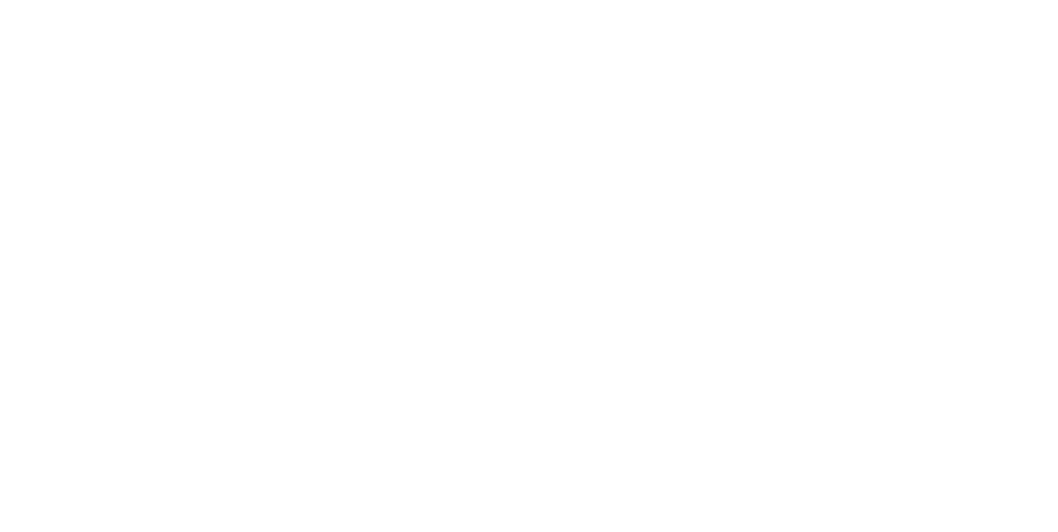 1st phase - preparation
Physical, psychological, environmental:
your appearance (clothing etc.)
your body language
being mentally prepared
being confident and assured
location for the negotiation
layout of the room
positioning around the room
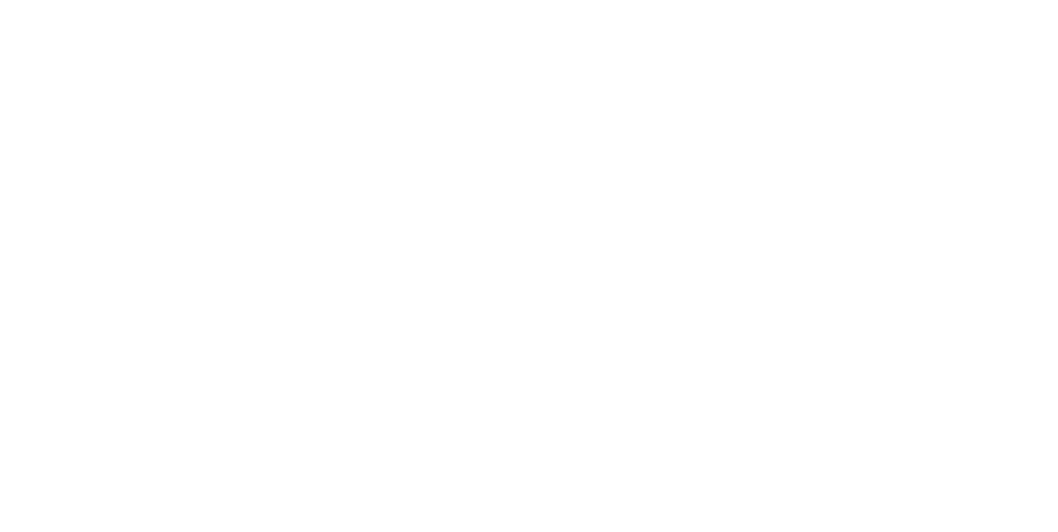 2nd phase – proposal / CLAIM
Before submission:
draft and discuss to ensure consistent understanding
consider content – 
language – clear and understandable
clarity of the claim
practice what you will say (especially if complex)
On submission:
be clear on timescales
ensure / expect confidentiality
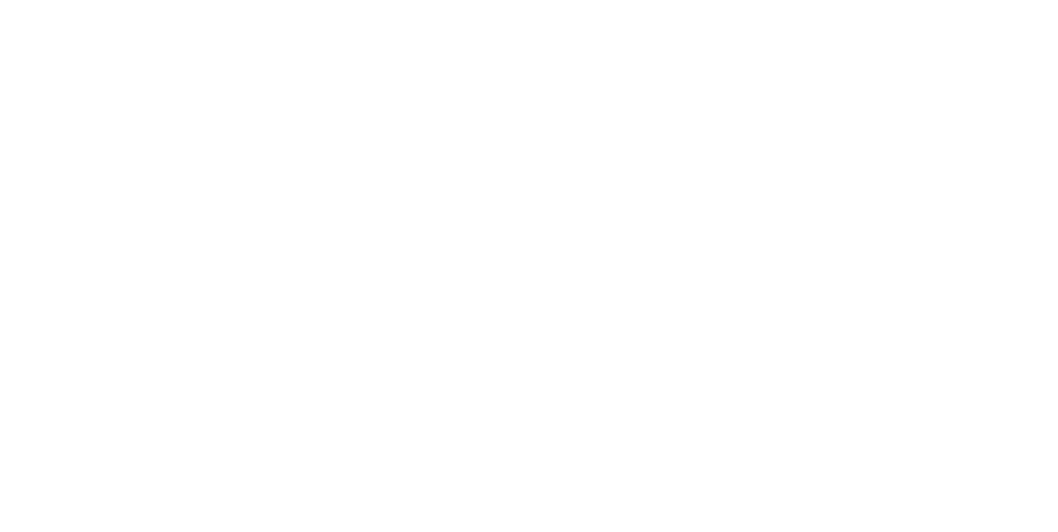 3rd phase - negotiation
Opening negotiations:
welcome and introductions
establish a clear agenda
establish terms of reference
open body language 
show preparedness to be receptive
N.B. – from the start:
keep to the issues
never let personalities get in the way
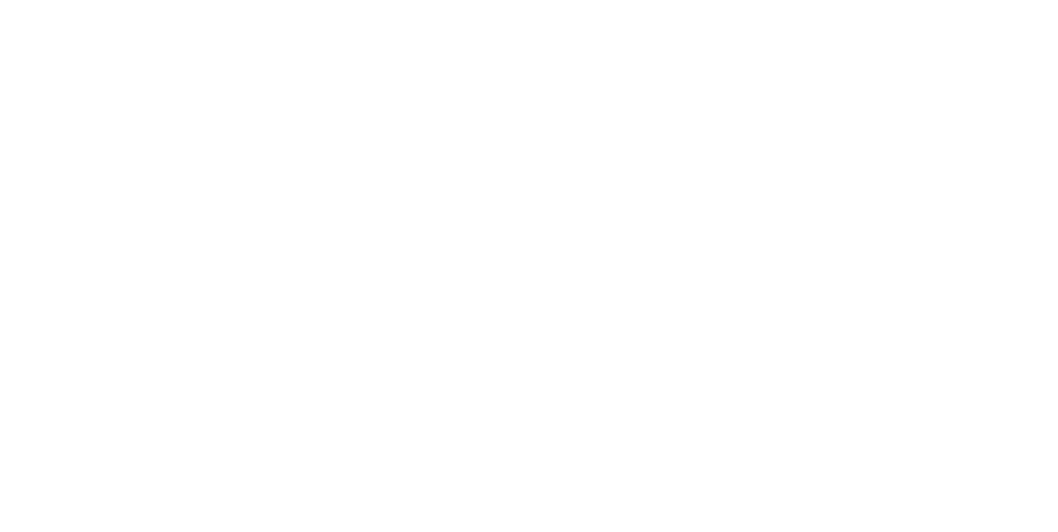 3rd phase - negotiation
Positioning the proposal:
outline the issues
talk through your claim
communicate your position 
allow space for response
may happen directly -
but usually following adjournment
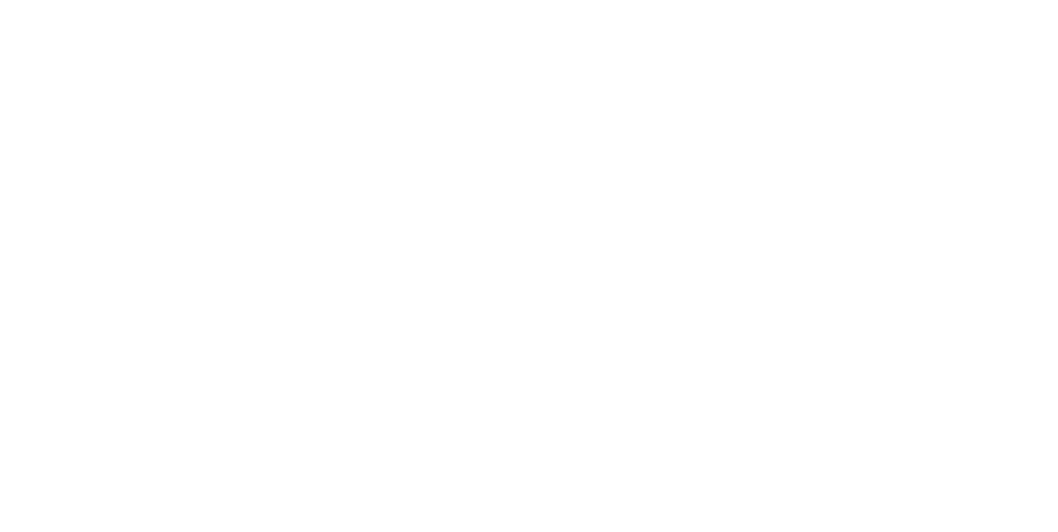 3rd phase - negotiation
Interpersonal skills:
maintain positive body language
reflect this in your verbal communication
use active listening skills
watch for reactions
question
frequently summarise
consider tactical silences and adjournments
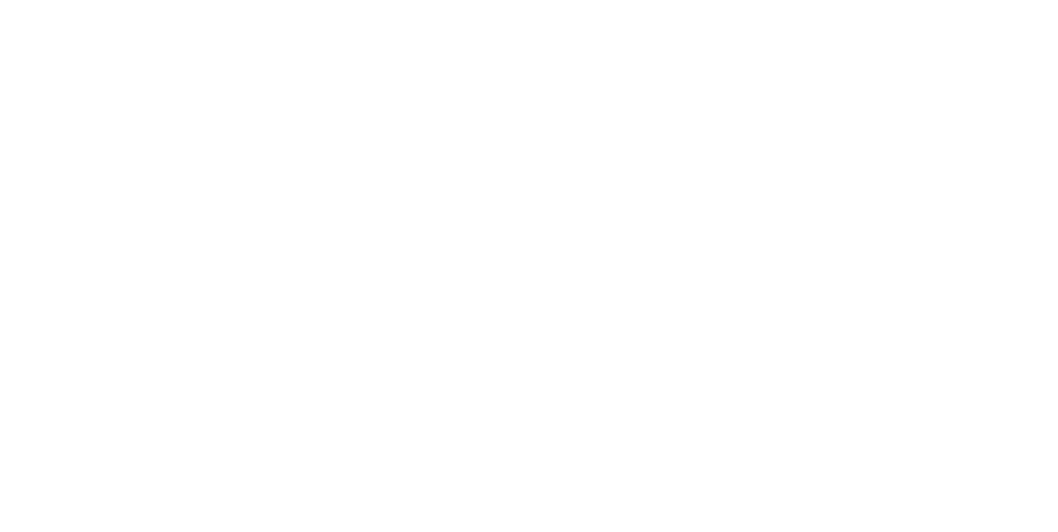 3rd phase - negotiating
question and probe
determine specifics
identify and acknowledge common ground
remember your goals:
don’t get hung up on minor issues
exchange concessionary items
bank wins – summarise, check, confirm
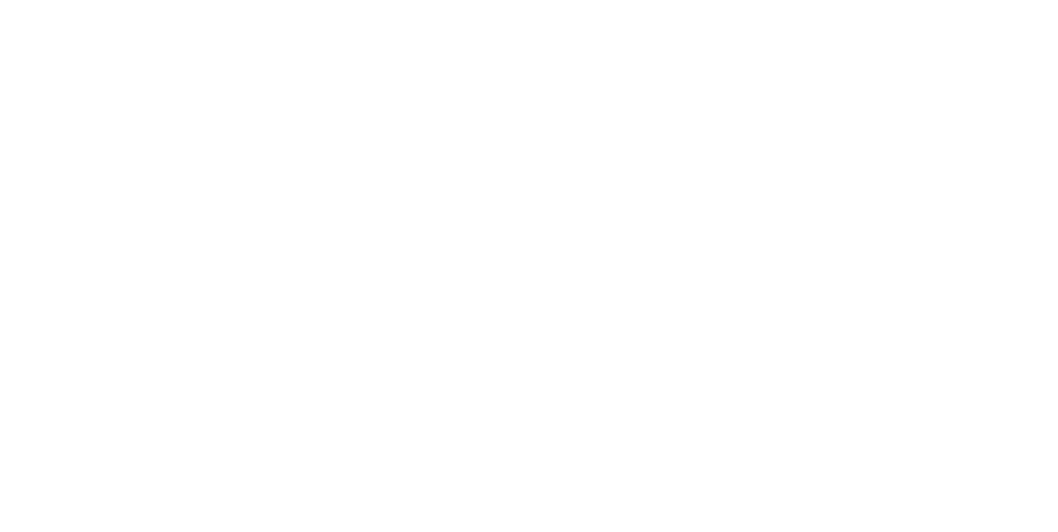 4th phase - agreement
Finalising the negotiation:
Summarise, clarify, check 
Don’t be pressured into acceptance
Adjourn with your team to consider
Ensure there is consistent understanding across both teams
Clarify timescales for receipt of a final draft
Take back to the members
Never be rushed into a decision – take your time!!
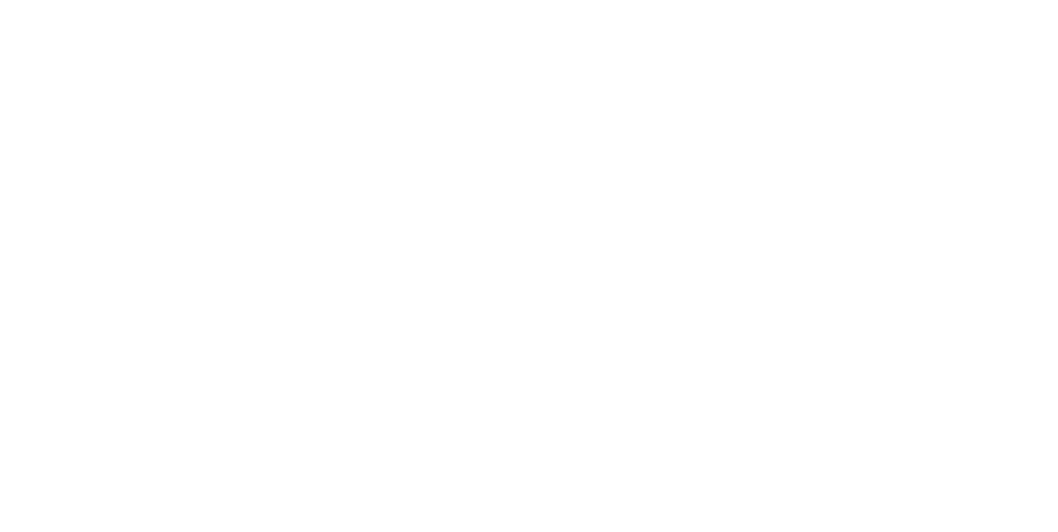 Finally
Remember we are professional negotiators - 
recognise the value of a well organised team working to its strengths
exercise control and discipline
value and appreciate your team
you cannot over prepare
view the negotiation strategically / tactically
keep fOcussed and keep control – even when goaded!
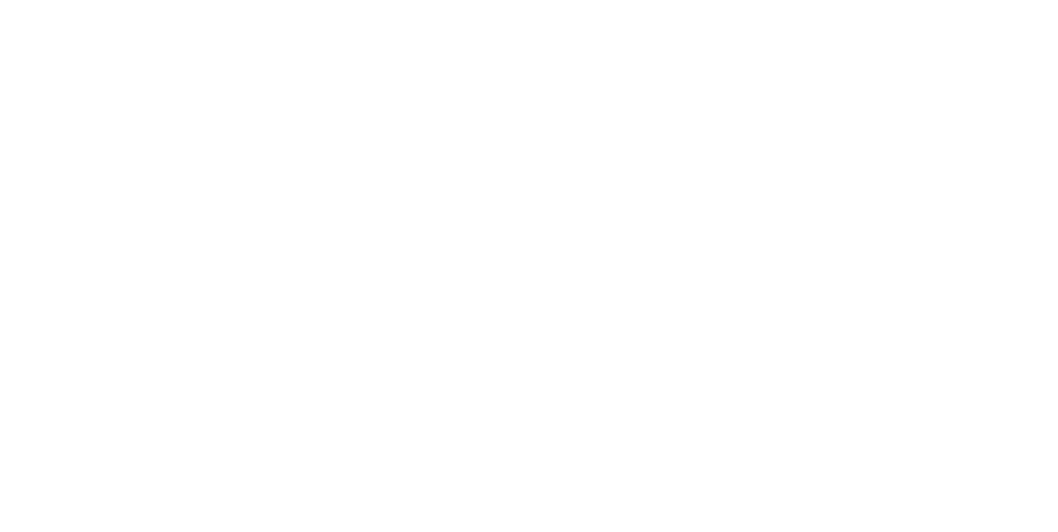 Activity 3
SCENARIOS

Working in groups, think about how you would respond to the scenario you have been given
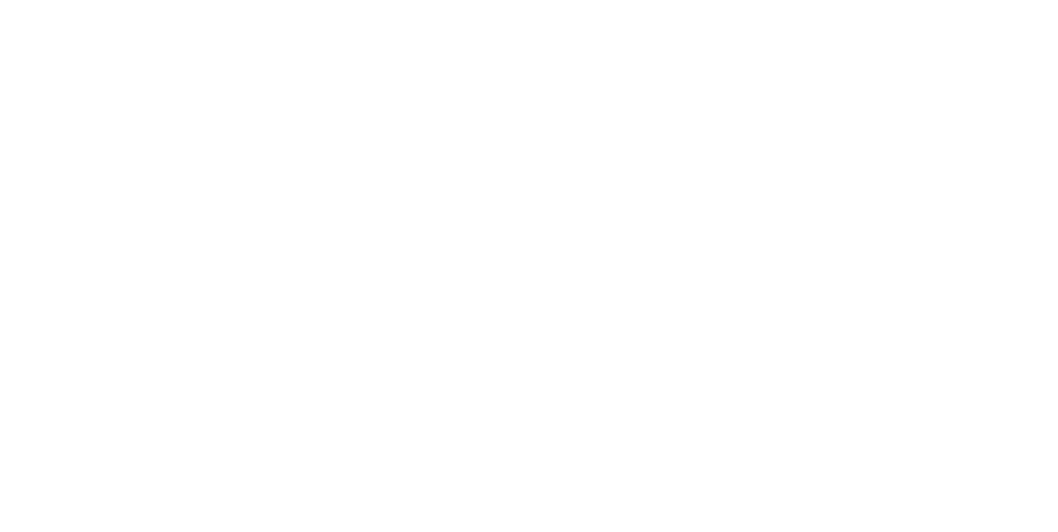 Activity 4
CASE STUDY
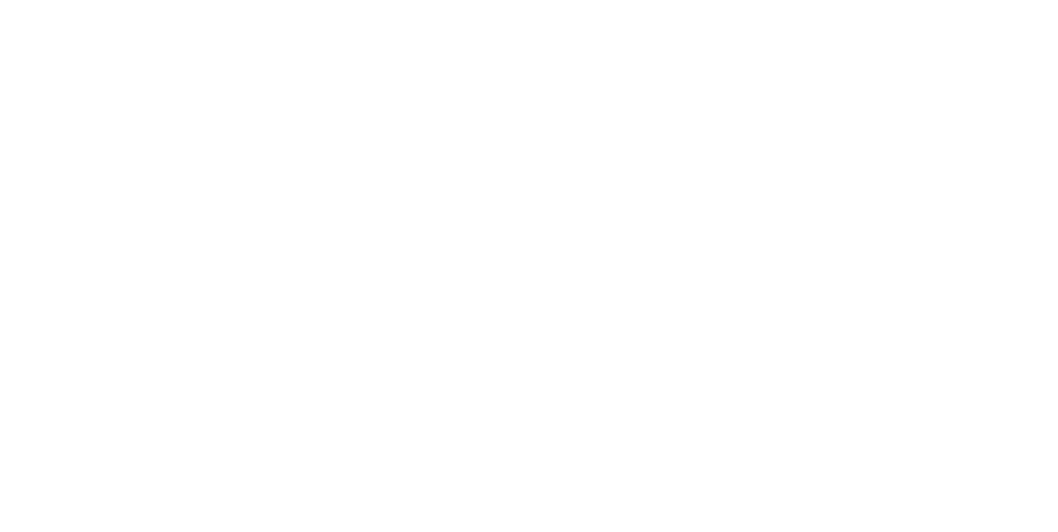